Internet Librarian 2013 
Oct. 28-30, 2013
Monterey, CA
Utilizing Screen Sharing Tools to Connect
B303 - Retooling Tech: Screensharing & Virtualized Workspaces
Danielle Kane & Jeff Schneidewind
University of California, Irvine
Chart prepared by Kane, D. & Buckley, A. 2013
Google+ Hangouts & Join.me
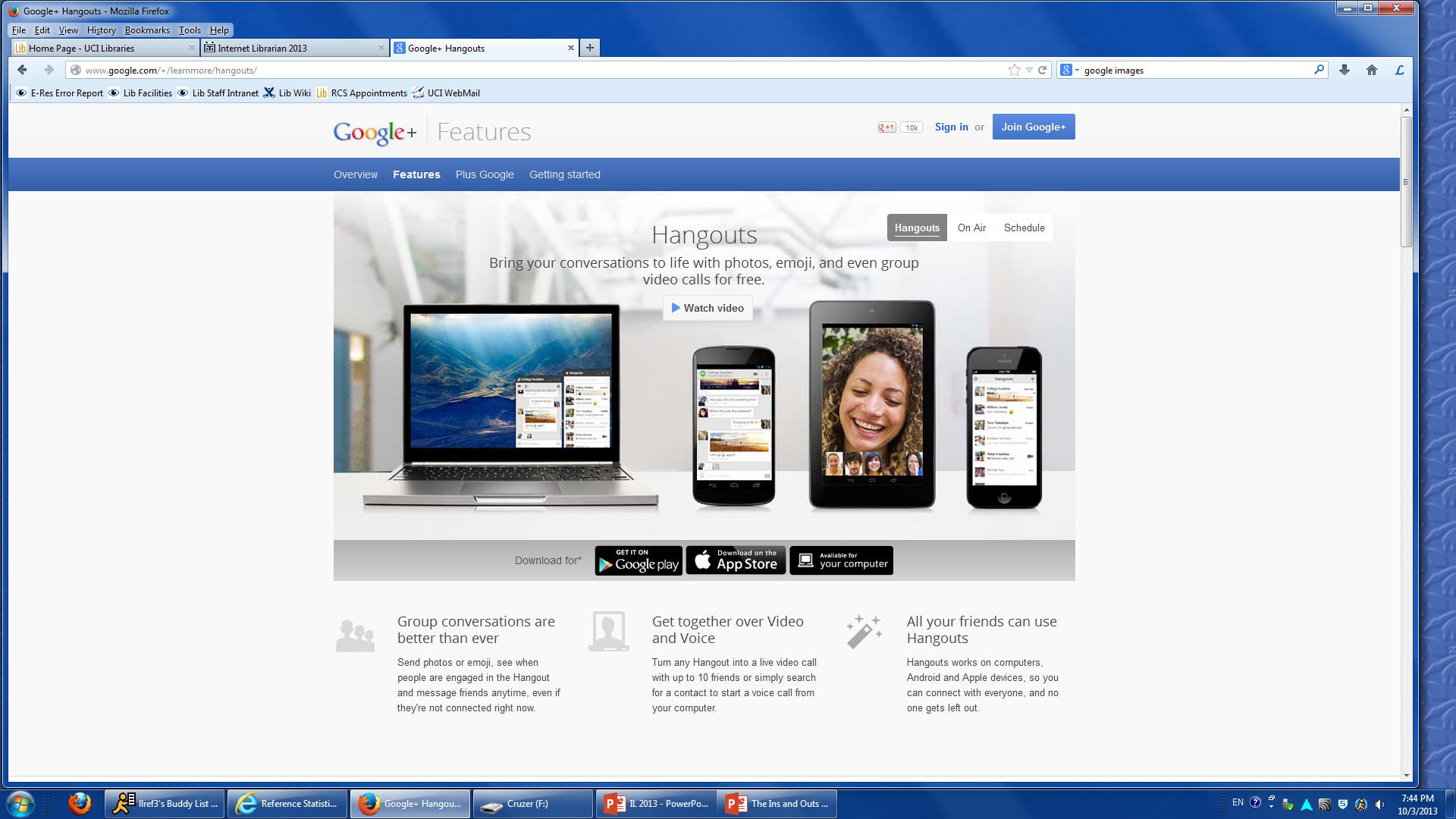 https://join.me/
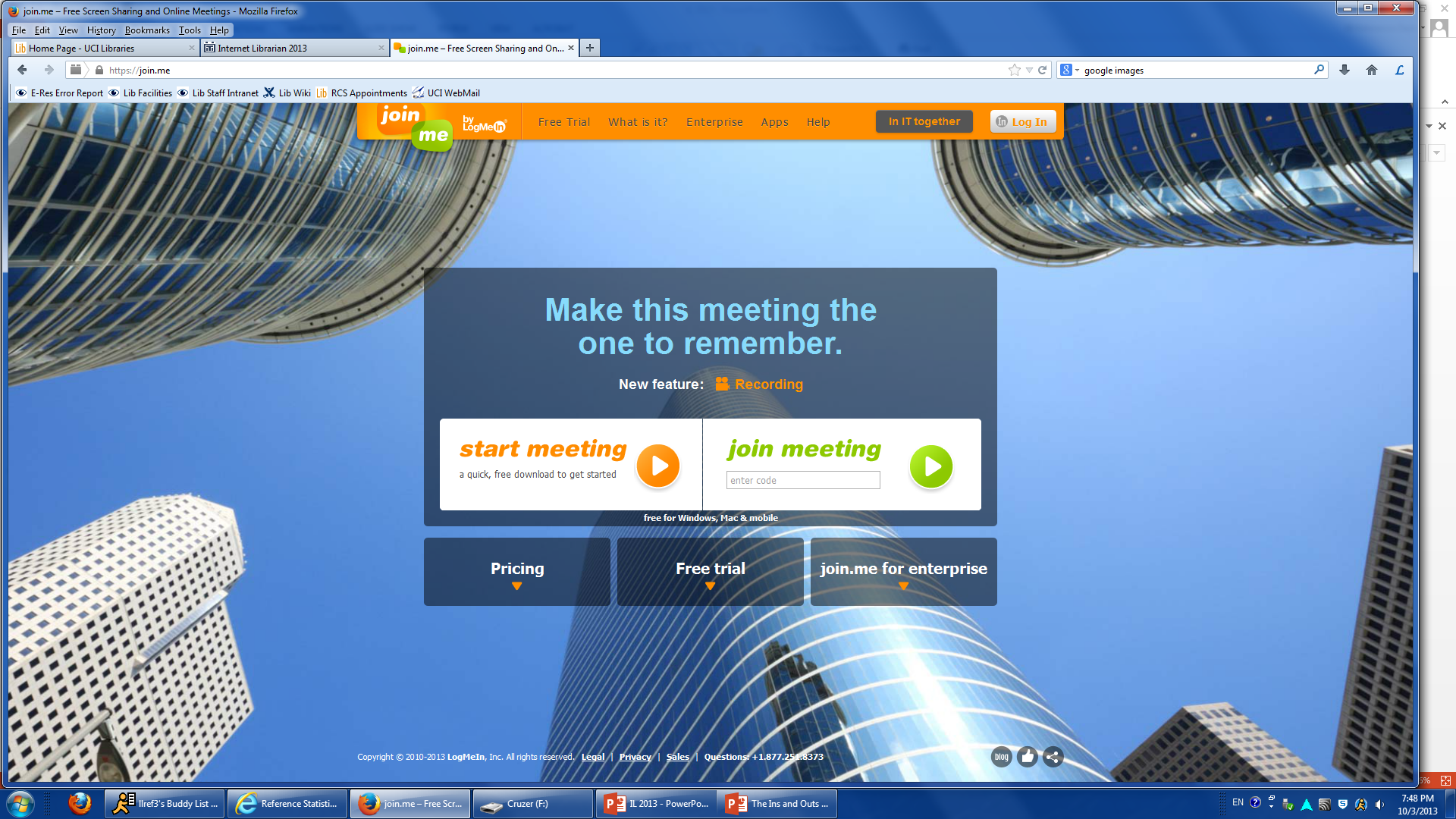 http://www.google.com/+/learnmore/hangouts/
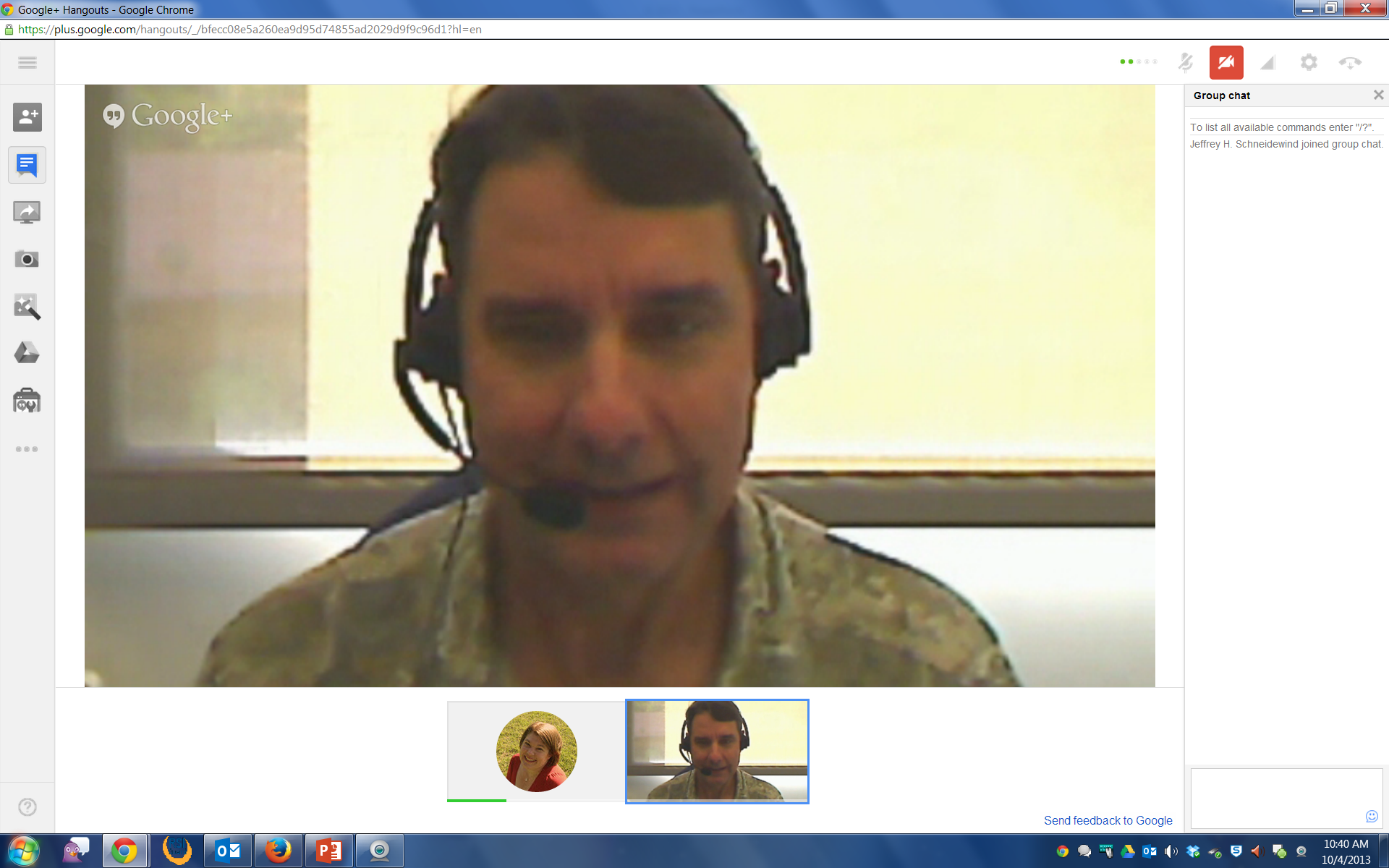 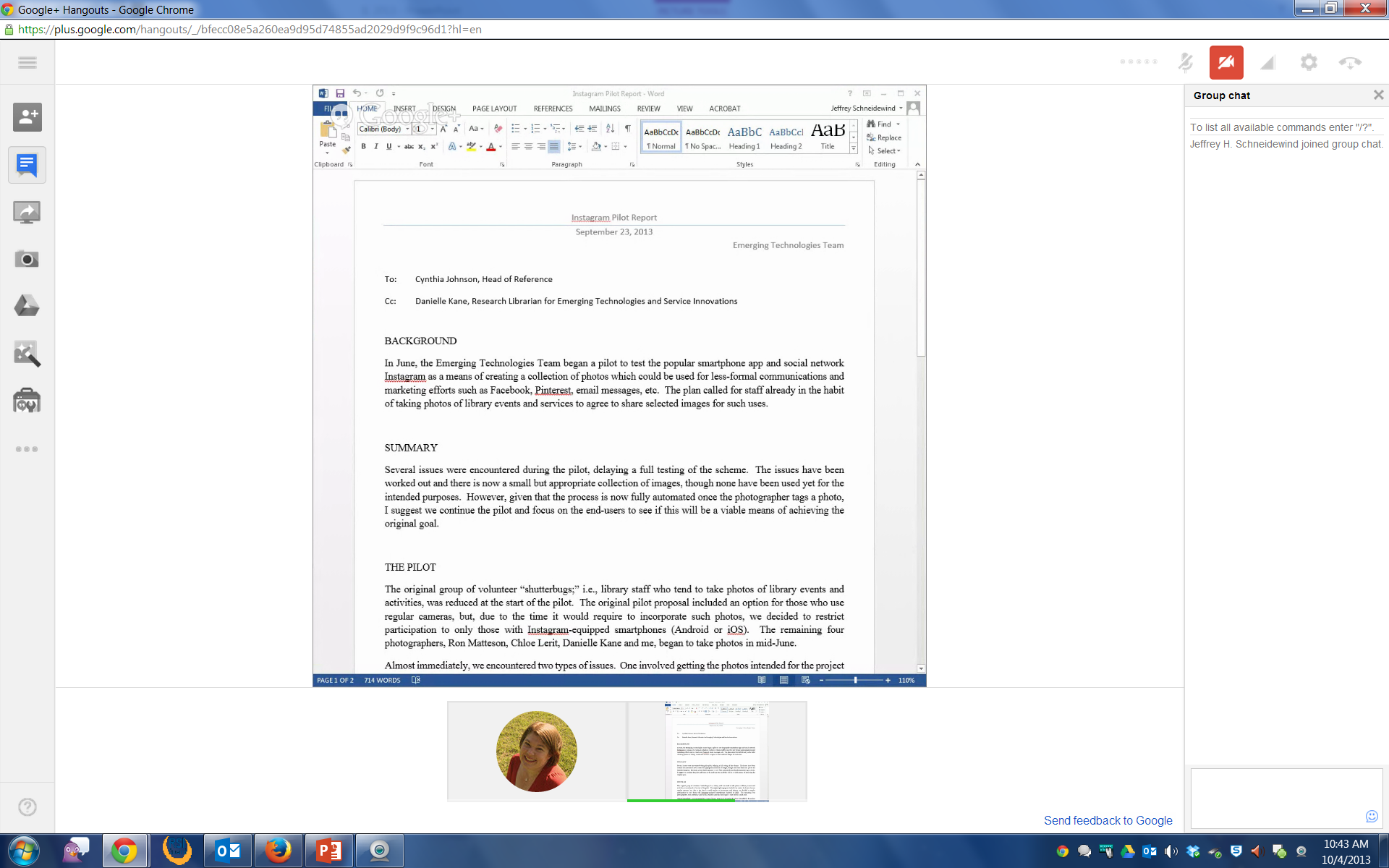 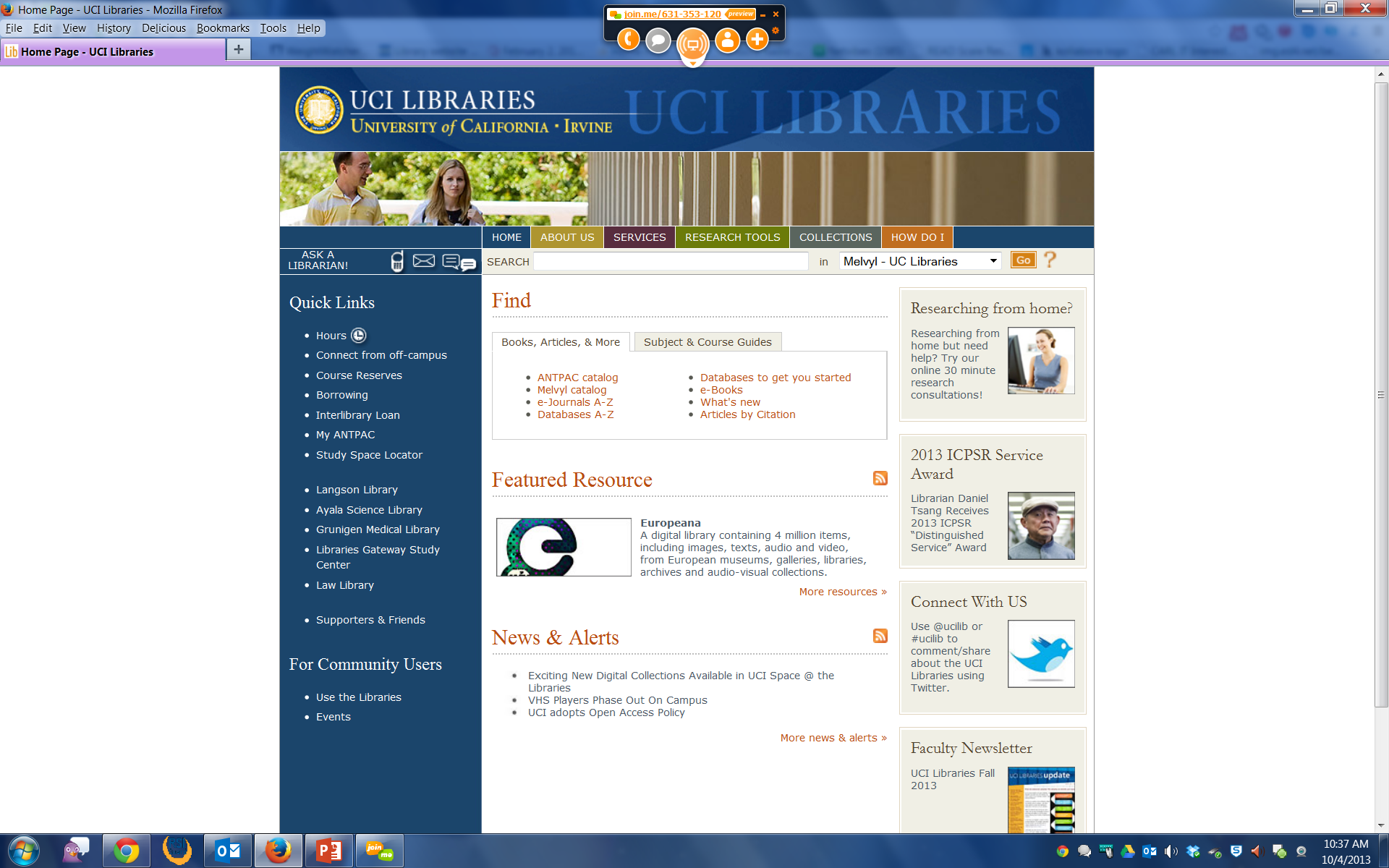 Many Ways to Screenshare
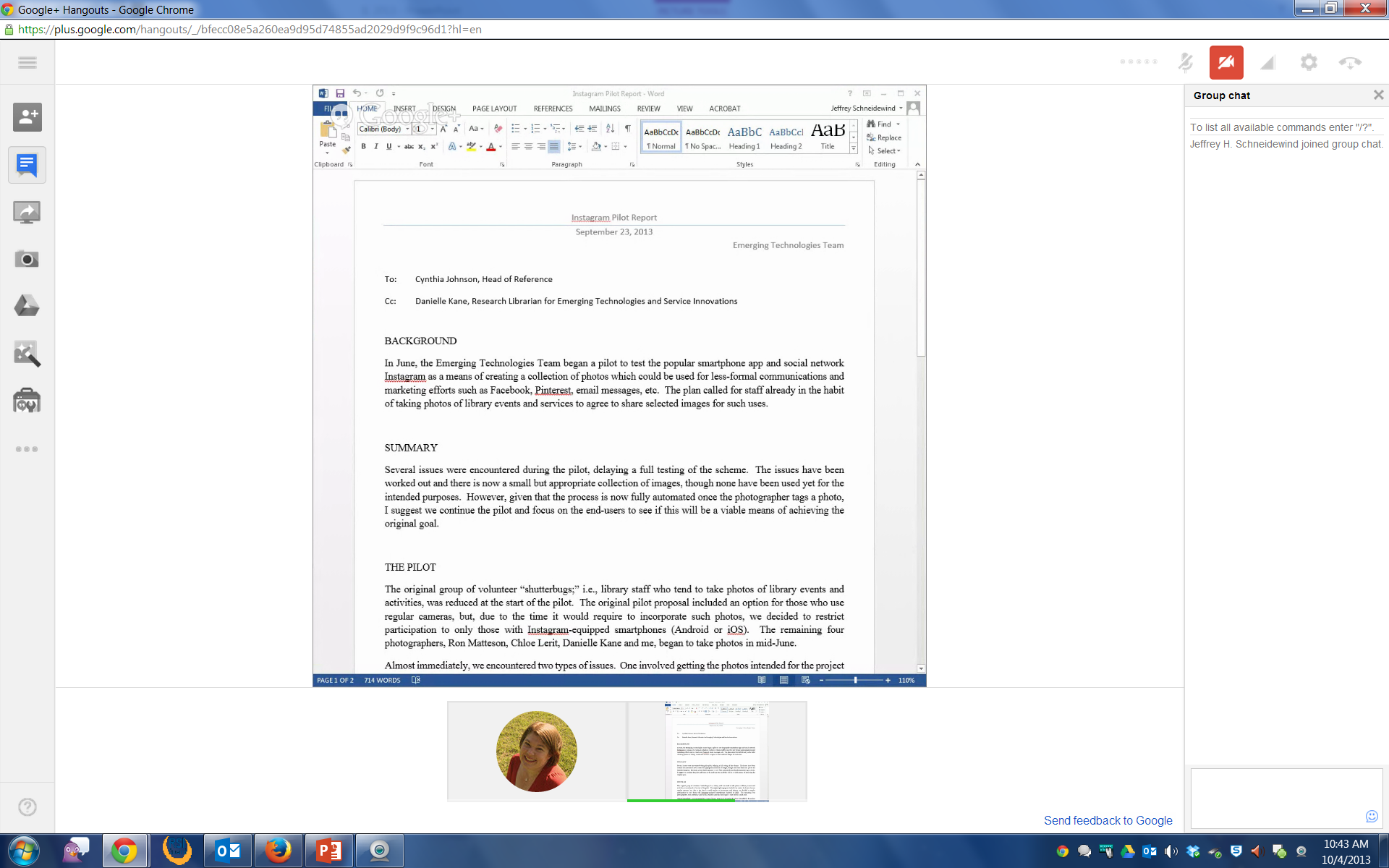 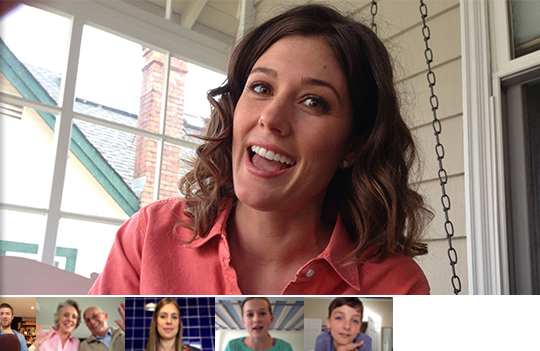 Collaboration
Meetings/Conference “Calls”
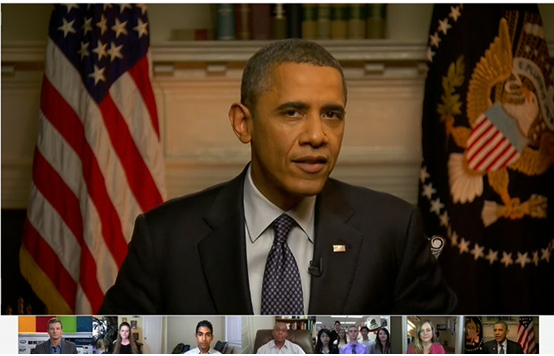 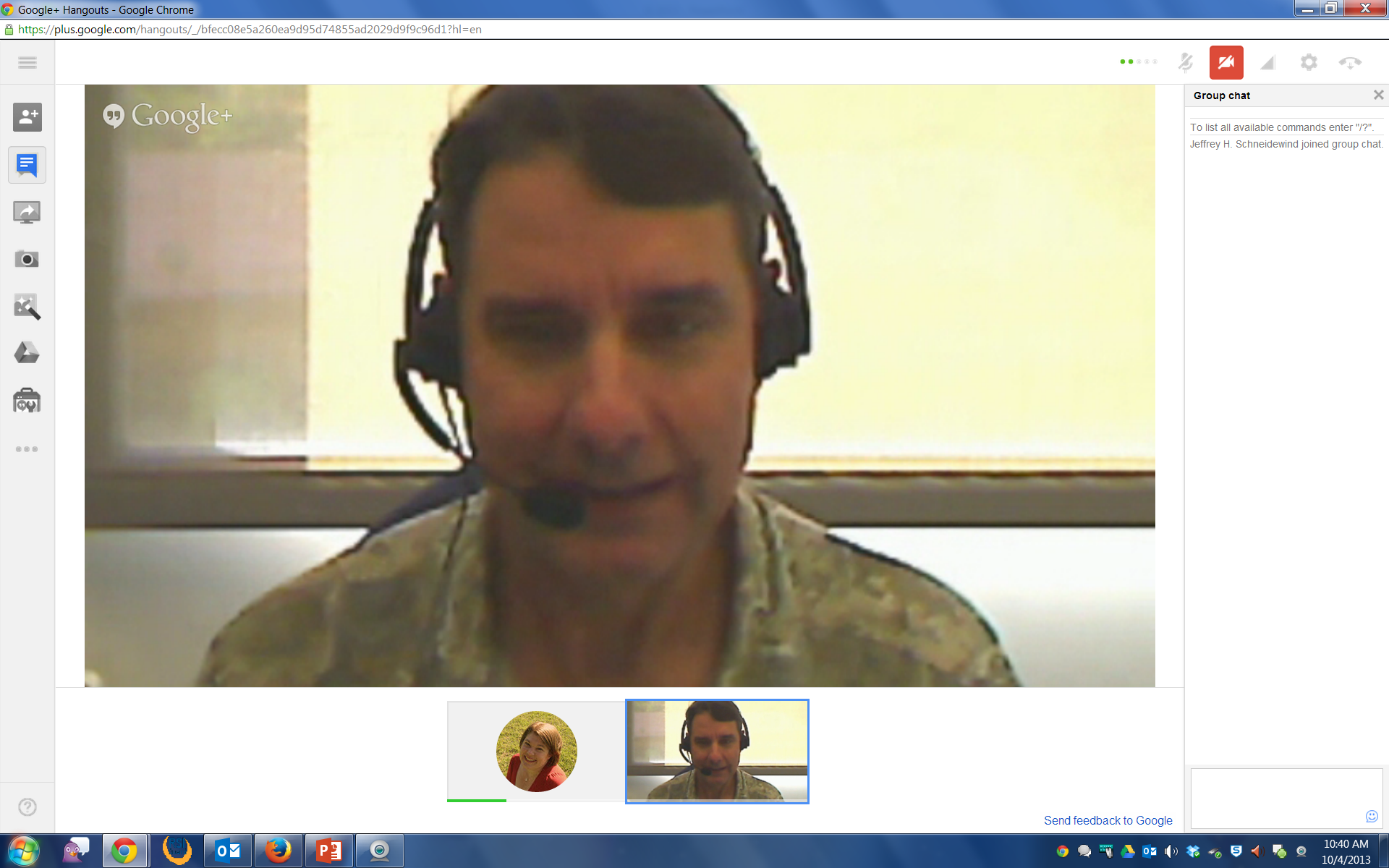 Ad Hoc consultations
Instruction
The UCI Library Experience
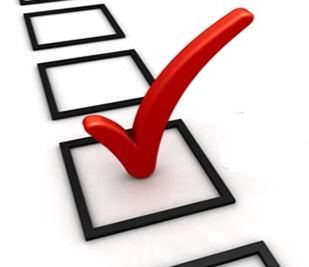 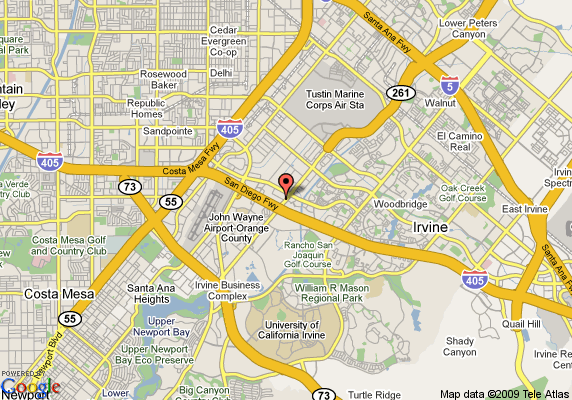 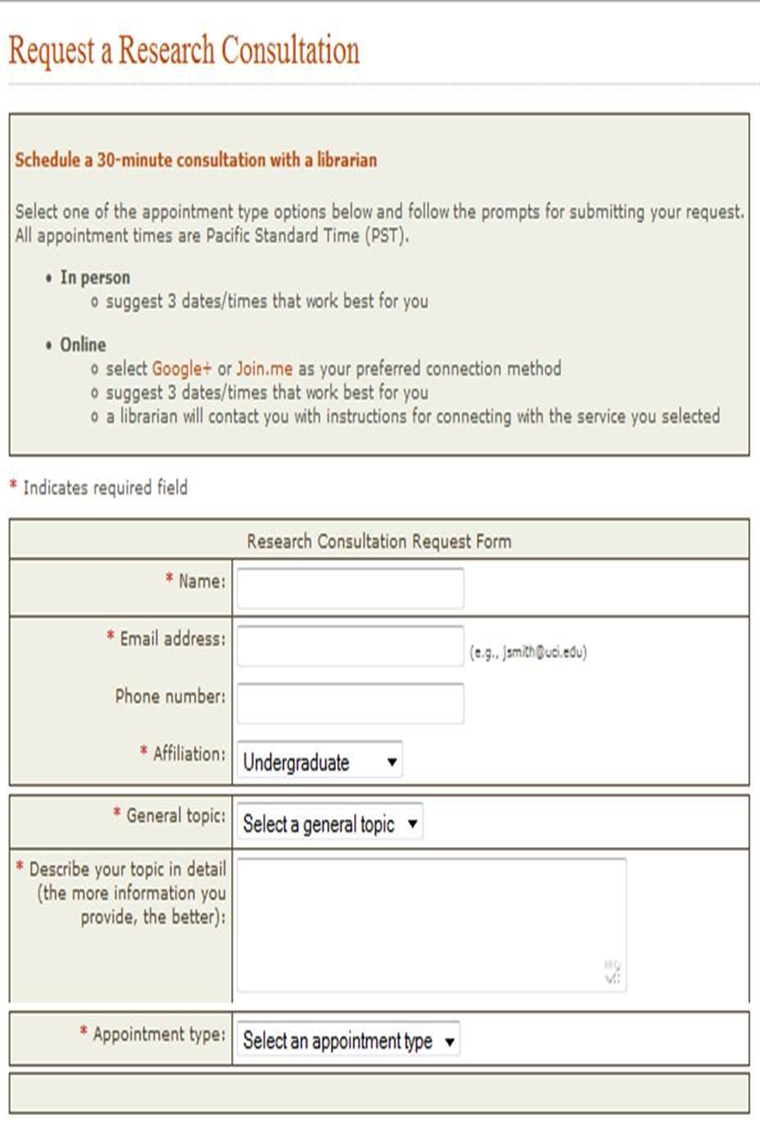 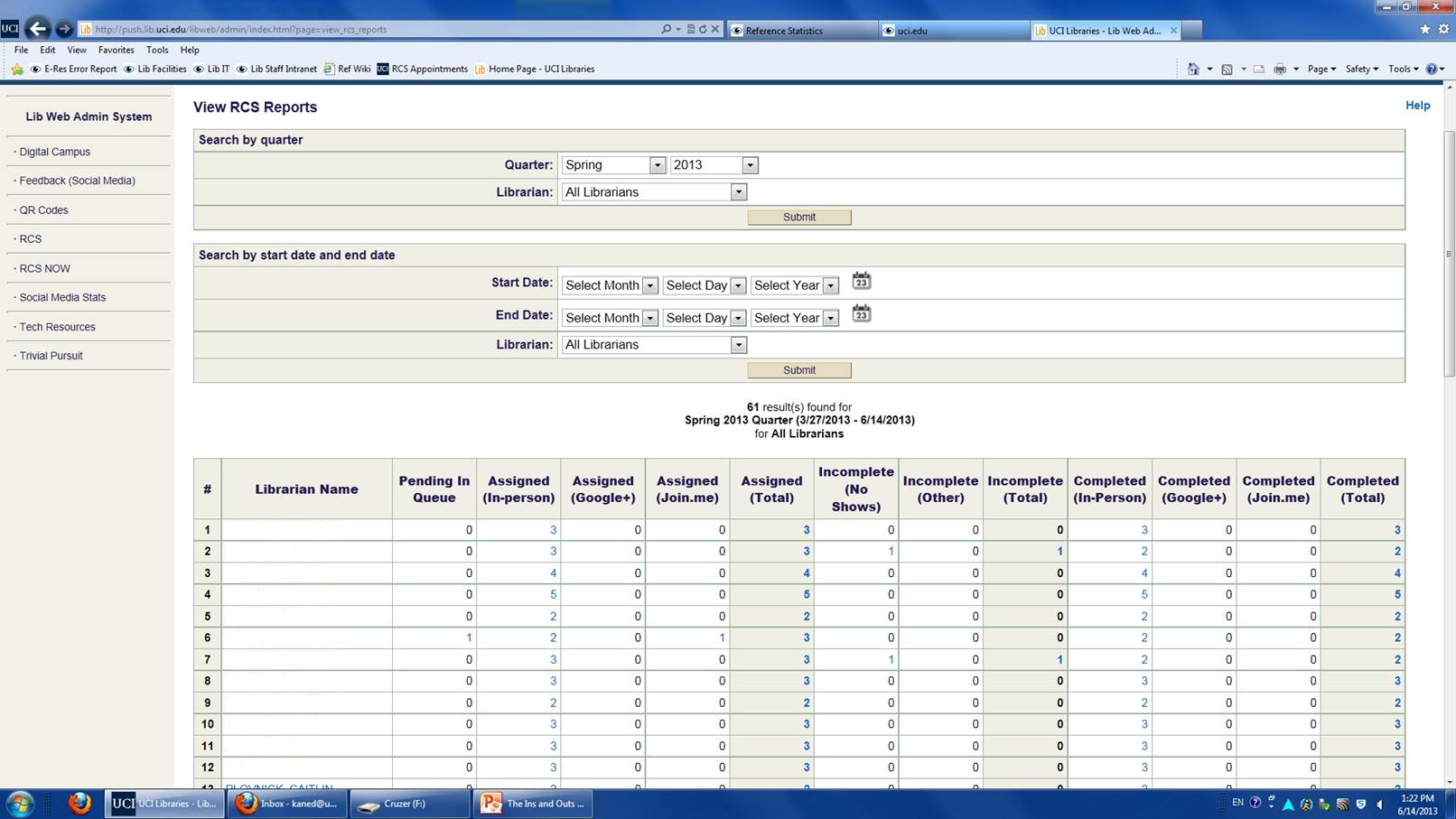 Questions
Danielle Kane

kaned@uci.edu
Jeff Schneidewind

jhschnei@uci.edu
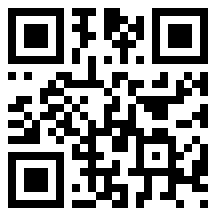 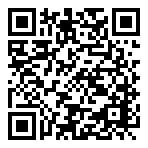 http://lib.uci.edu/jhs
http://goo.gl/5xQwD